NTEU Chapter 242Mid-TermContract Training
May 2016
Agenda
Mid-Term Contract Changes
PMR Reminders
Technical Examination Update
Changes in Working Conditions
Travel Rules
Working Assignments outside of FO
Hatch Act Rules
Chapter Update
2
Mid-Term Contract Changes
Work Schedules (Article 19)

Telework (Article 20)

Disciplinary Actions (Article 45)
3
Work Schedules
Core Hours.  The hours of each workday during which an employee must normally be on duty.  These are between the hours of 9:30 a.m. and  2:30 p.m.  
Employees who select a 2:30 departure time which is approved by the employee’s supervisor may be required to change their departure time on any particular workday if necessary to meet mission, staffing or workload requirements.
4
Work Schedules
Available Schedules:
Compressed Work Schedule (CWS)
Flexitour
Maxiflex
Maxiflex with Credit Hours
Flexitour with Credit Hours
5
Work Schedules
Under a “Maxiflex” schedule, the employee must similarly identify starting and departure times for each day, but may vary his or her actual starting time up to 1/2 hour before or after the identified starting time, so long as the employee is present during core hours. 
 
Maxiflex with credit hours is a work schedule that allows an employee to elect to work hours, subject to managerial approval, in excess of his or her basic work requirement so as to vary the length of a workday or workweek.
6
Telework
Examples of appropriate work: 
briefing/report/document preparation and review
data compilation
conference planning
analysis (research, program; policy; and financial analysis); or knowledge related
other work (as long as the necessary information or results can be provided to the supervisor’s satisfaction)
preparation/studying for professional courses/exams
computer-oriented tasks: data entry; word processing; and reading, reviewing, or responding to or filing of emails and other electronics records
7
Telework
Early Dismissals and Closings:
An employee scheduled to telework or already teleworking must continue to telework the entire day when there is an operating status announcement for a delayed arrival, early departure, or closure.  However, if the closure falls on a day other than the employee’s regularly scheduled telework day, the employee is not required to telework, unless the supervisor directs the employee to telework to support the mission and/or maintain agency functions. 
Employees participating in the Home-Based Option will only be required to telework in the event of an office closure, delayed arrival or early dismissal if they were scheduled to telework that day; if scheduled to work in an institution or at the office on the day of the closure, delayed arrival or early dismissal, the employee will be granted administrative leave, and will not be required to telework.
8
Telework
Early Dismissals and Closings:
An employee who elects the unscheduled telework option is expected to telework the entire day, even if a delayed arrival, early departure, or subsequent closure is announced; and
If a teleworking employee chooses to not work after an announced departure or closure, he or she must request leave.  However, if the employee is unable to work due to circumstances beyond his or her control (e.g., a power failure), then administrative leave should be granted.
Employees who are on pre-approved leave on a day that the office is closed will not be charged leave for that day and will be entitled to administrative leave. 
Early dismissal announcements for holidays apply to all employees, including those who are teleworking.
9
Telework
Home Based Examiner Option:
Commissioned examiner
RMS loan review specialist 
DCP compliance analyst
DCP HMDA data analyst
RMS appraisal review specialist
RMS bank secrecy act specialist 
RMS capital markets specialist(field)  
RMS information technology examination analyst (ITEA)
10
Telework
Home Based Examiner Option:

Financial Institution Specialists who have been recommended by management for commissioning prior to or during the thirty-day election period can elect the Home Based Option and receive reimbursement once they have been commissioned.
11
Disciplinary Actions
Counseling letters and warning letters will normally be removed from a supervisor’s file no later than one year from the date of issuance absent a legitimate administrative need.  All references in the supervisor’s file will be destroyed.  
As counseling letters and warning letters are not disciplinary actions, they may not be used as evidence for progressive discipline.
12
Disciplinary Actions
Remember:
An employee has a right to Union representation at any examination that may lead to discipline. The employee must request the union representation.
NTEU can request information and present an oral and/or written reply responding to the charges.
13
PMR Reminders
Why is your Mid Year PMR an important event?
Choose One:
1.  It is a chance to discuss expectations for the remainder of the year with my supervisor.
2.  My supervisor should explain why any of my ratings changed from the previous year-end ratings.
3.  My year-end rating cannot be lower than my mid-year rating.
4.  All of the above
14
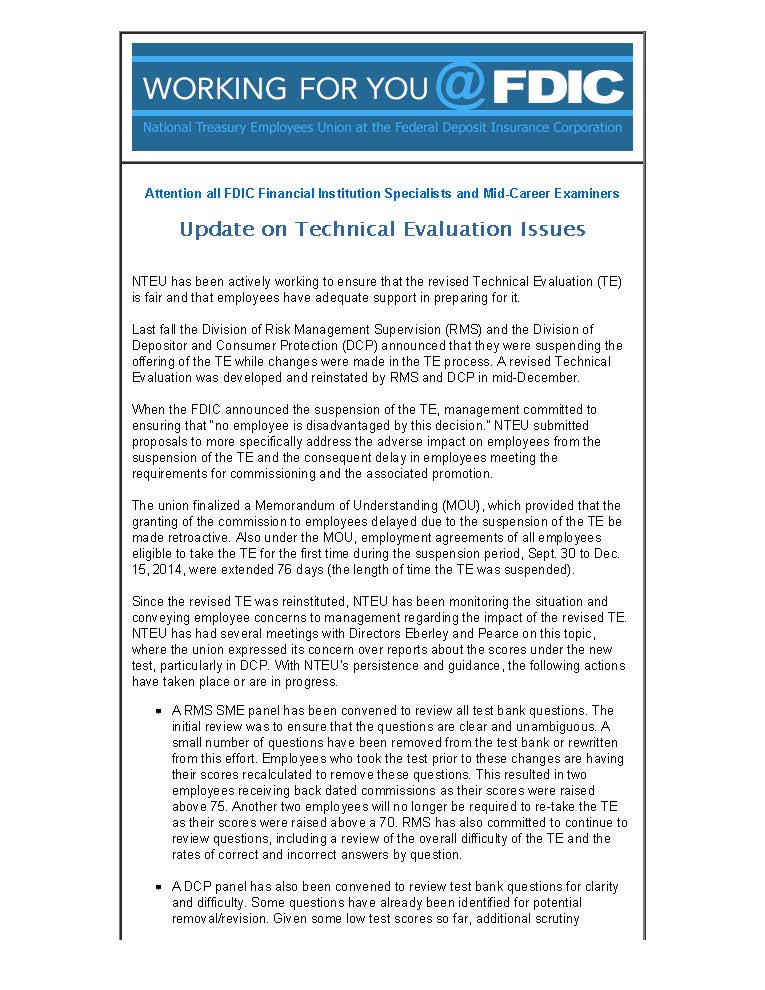 15
Changes in Working Conditions
Examples
16
Travel Rules – Key Distances
>15<30 air miles from ODS and 
	>30 air miles from Residence 
	= eligible for stay out

>50 air miles from ODS
	= eligible for CTT 

>100 road miles from ODS and Residence
	= Intervening weekend stay out
17
Travel Rules – Key Times
Within 15/30 air miles; Travel on own time as it is considered commutable.
Outside 15/30, and not staying out - travel on own time also; 
Eligible to stay out and do; only regular commute to FO on own time
Just remember, the Shumway rule applies regardless of above.  Maximum 1 hr of travel on own time on the first and last day of an assignment.
18
Taxable Benefits
Meal Allowance: not eligible for stay out,
	but away 11+ hrs total, 3+ from end of 	normal workday ($15)
Meal Stipend: eligible for stay out, but don’t
	$15 each day would have had per diem
Friends & Family: eligible for stay out, 
	do stay out, $40 if less than hotel cost
Frequent Traveler Lodging Stipend: 
	51st-70th nights = $40/
	71st  and > =$50/
19
CTT – General Caveats
Must use within 26 pay periods
Can’t cash out or transport to new job
Can claim in 15 min increments
Generally 1st deduct normal/required commute time (Key Times slide)
Use time zone of origination if crossing
Must involve travel outside normal work hours (whatever yours are, M-F)
Can’t be otherwise compensable
20
CTT Continued
RS-airport (either end of journey) is not eligible unless airport is >50 air miles from OS, then just deduct normal OS-RS  commute
Airport waiting is eligible:
2/3 hrs for Domestic/International before 
4-6 hrs between layovers, or to extend the 2/3 hrs before, if you are asked not to leave gate area due to delays
If a cancellation, claim only until you arrive at RS again, or temporary lodging
21
CTT – Final Thoughts
Stewards have a document of travel examples.  If you are interested, ask them for a copy.  
If you choose different mode, time, or route of transport than FDIC preferred, can only claim the lesser of 
the actual time you’d get via your choice or
The time you’d have gotten using FDIC choice

Keep in mind that some supervisors are interpreting “preferred” as required and then saying the employee is not authorized/is traveling for personal reasons, and can’t earn CTT at all.  This is NOT correct.  Supervisors are supposed to encourage travel during work hours to avoid CTT, but they can’t require it.
22
Working Assignments – Location
Inside the territory but outside the FO
	not a detail, but…..
Outside the territory or region
Regional Office Review Assignments
Interdivisional
23
Working Assignments - Duration
> 2 pay periods= retroactive pay for position or mission achievement award
=/>60 days= requires EOI
>120 days= Merit promotion applies
>1 yr= no guaranty of return to same job or location; be careful accepting extensions!
24
Hatch Act
CAN
Be candidate for non partisan office

Register, Vote, Hold voter registration

Contribute Money
CAN’T
Be candidate for partisan office

Discourage political activity of others

Accept political $
25
Hatch Act (Cont…)
CAN
Express opinions, sign petitions, campaign for referendums or candidates, and distribute literature

Attend fundraisers, rallies, meetings, clubs

CAN’T
Do any of the CAN items on this page if:
On duty
In a government office
Wearing official uniform
Using Government vehicle
26
NTEU Legislative Restrictions
CAN
Lobby to educate elected officials on federal employee issues

Conduct public relations (to promote federal workers and educate public and workers about legislative issues that have direct affect on them)
CAN’T
Use union dues to endorse candidates
27
Chapter Update
Compensation Agreement 
NTEU/FDIC Partnerships
Chapter Website: http://fdic01/region/chicago/division/nteu/index.html
Stewards/Officers

NTEU Members, thank you for your continued support!   
The more members we have, the stronger we are at the bargaining table.
28
Questions?
Chapter President Dawn Sleva
Chief Steward Dan Peters
Executive Vice President Lisa Sorge

Please contact any steward or officer if you have questions about the Term Contract or any issue concerning your employment.
29